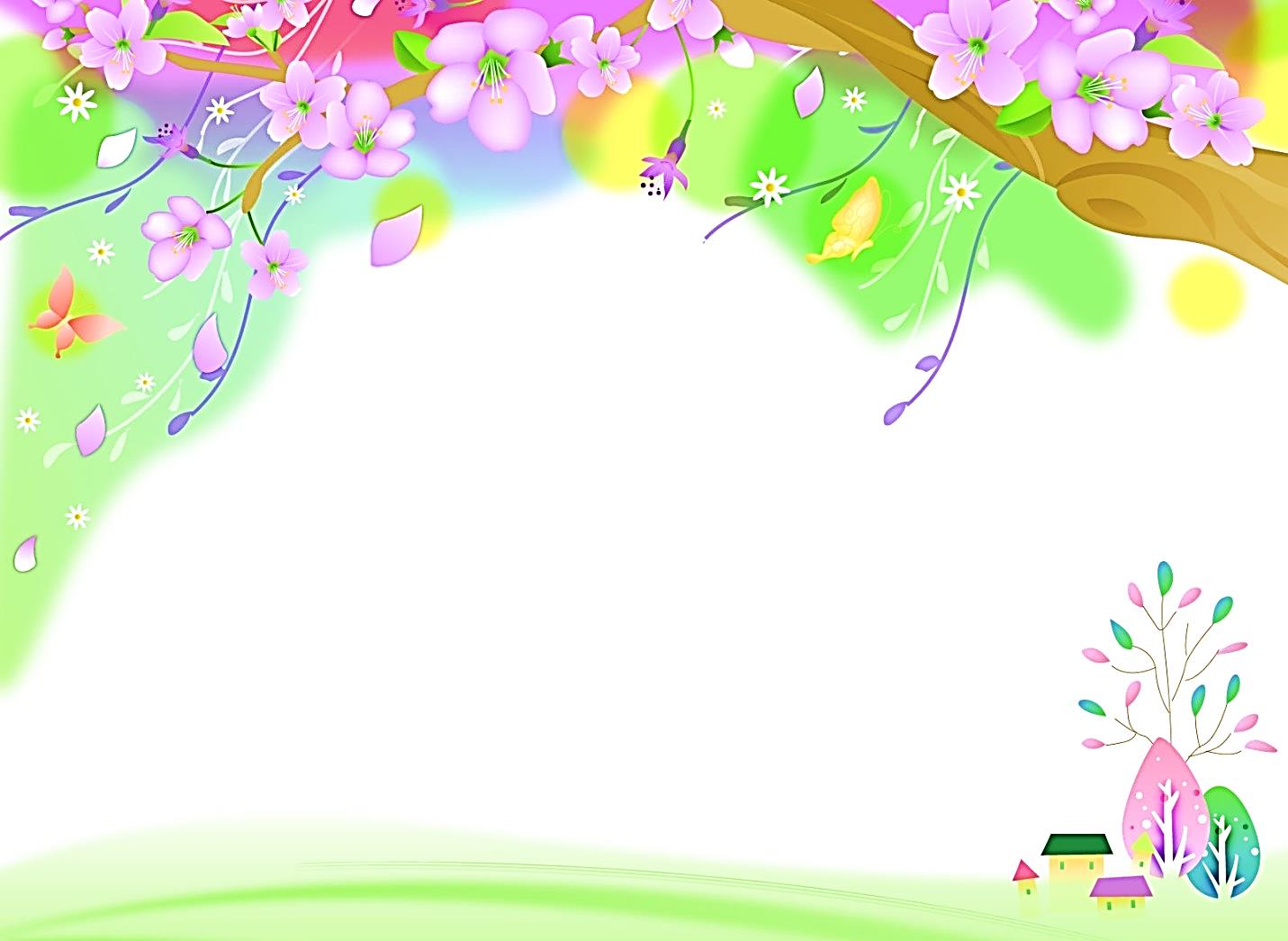 Поиск оптимальных форм работы классного руководителя с семьёй в интересах ребёнкаКлассный руководитель: Хрулева А.Г.2019 год
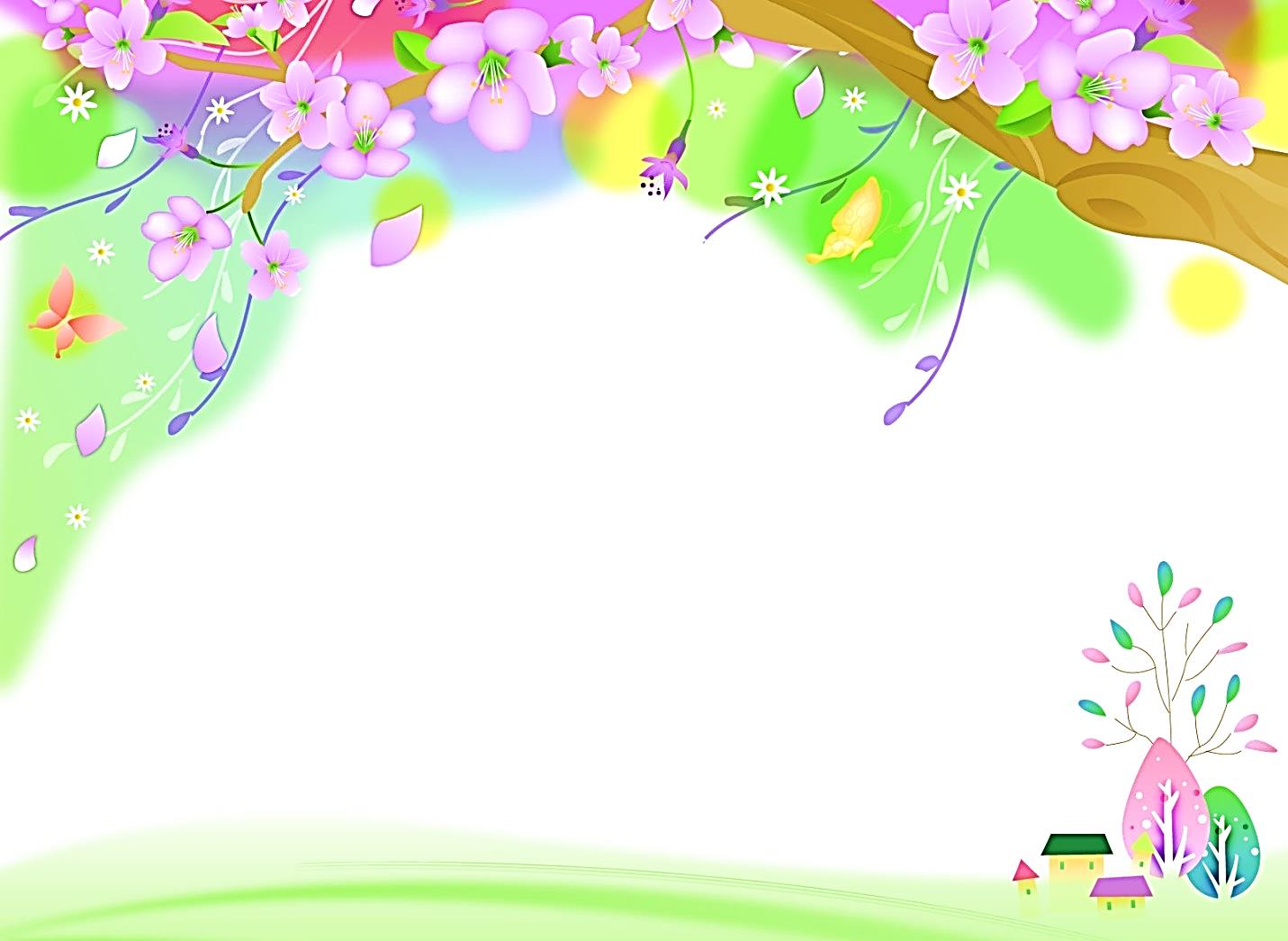 Наш 5 «А» класс
Участники учебно-воспитательного процесса
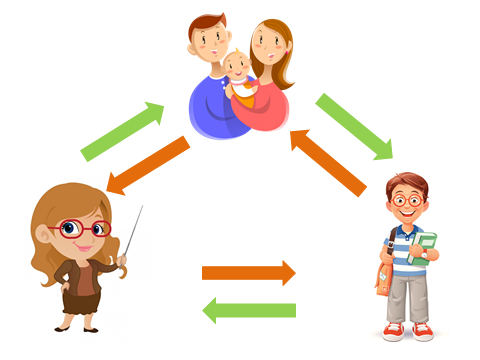 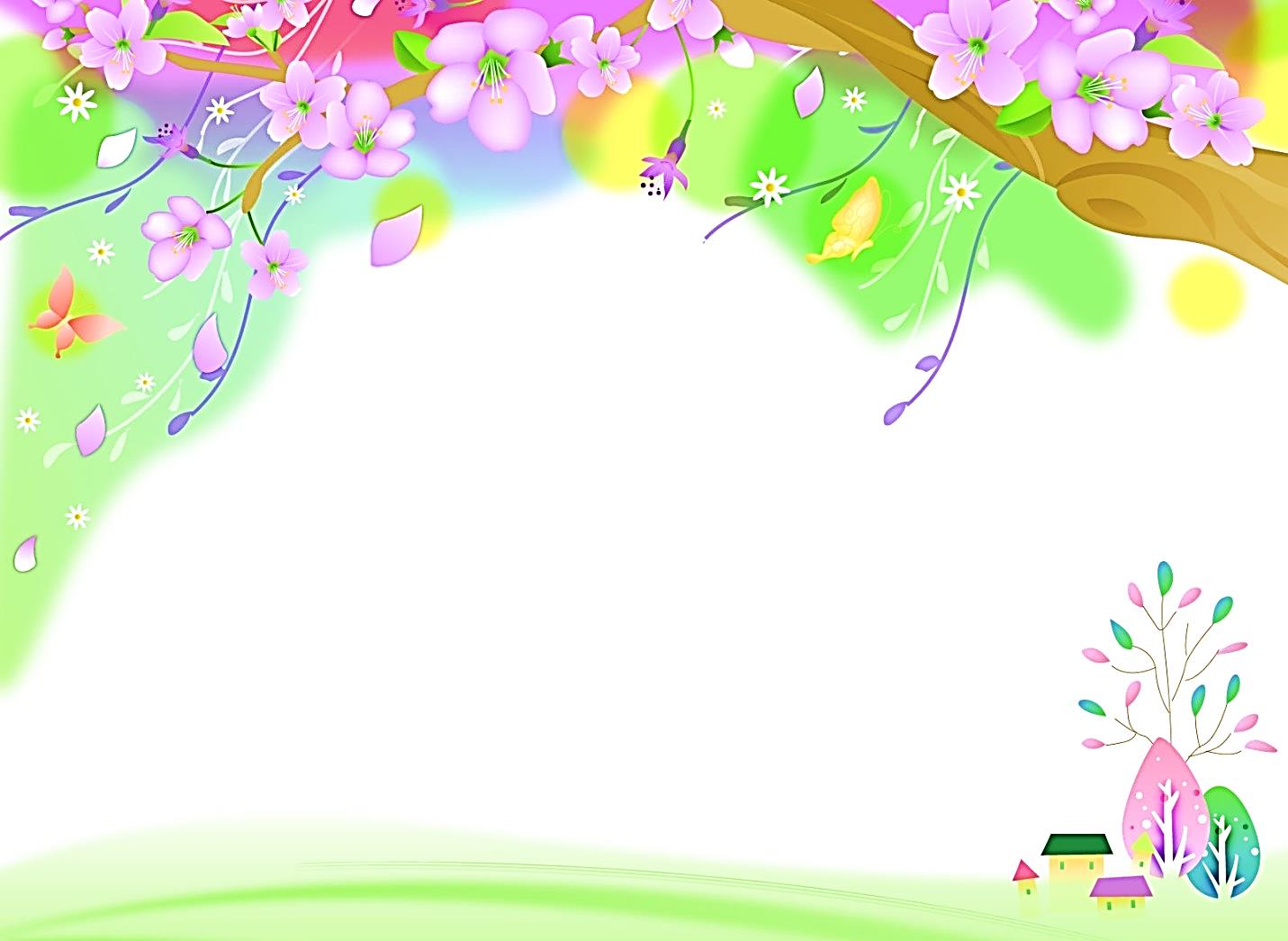 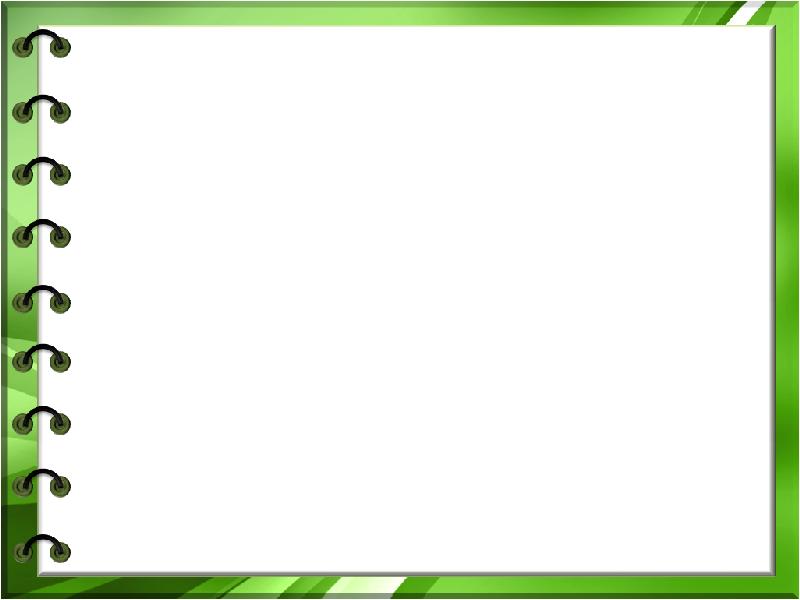 Индивидуальные встречи, беседы с родителями
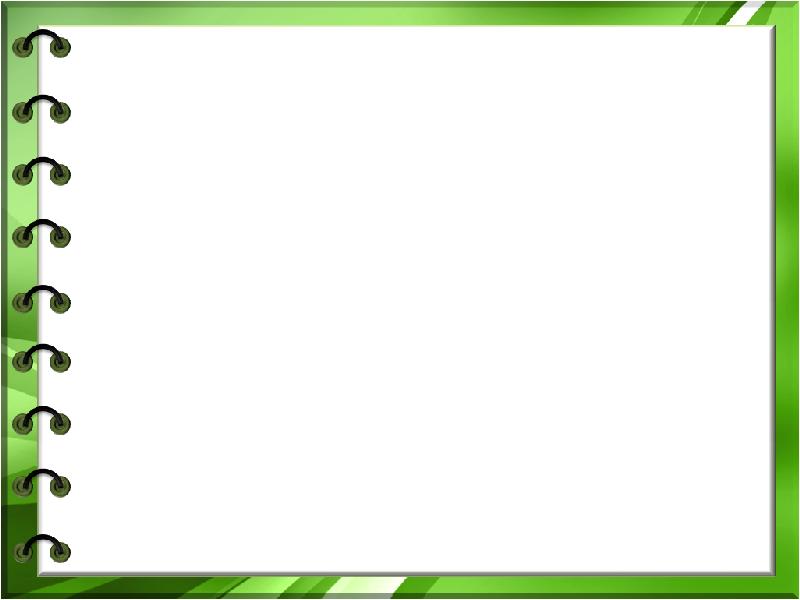 Индивидуальные консультации
Общение по телефону, в сети Интернет
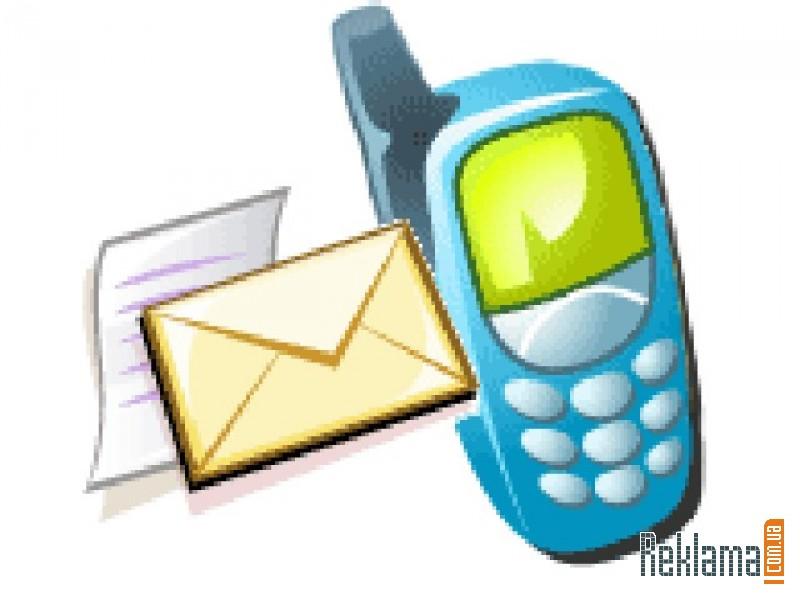 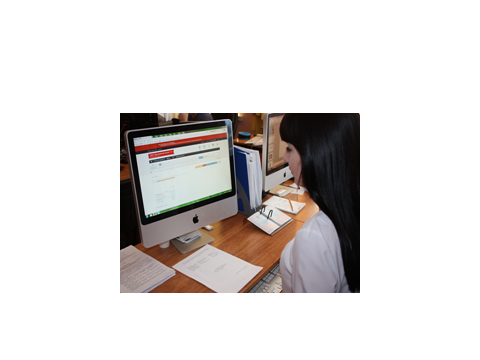 Посещение на дому
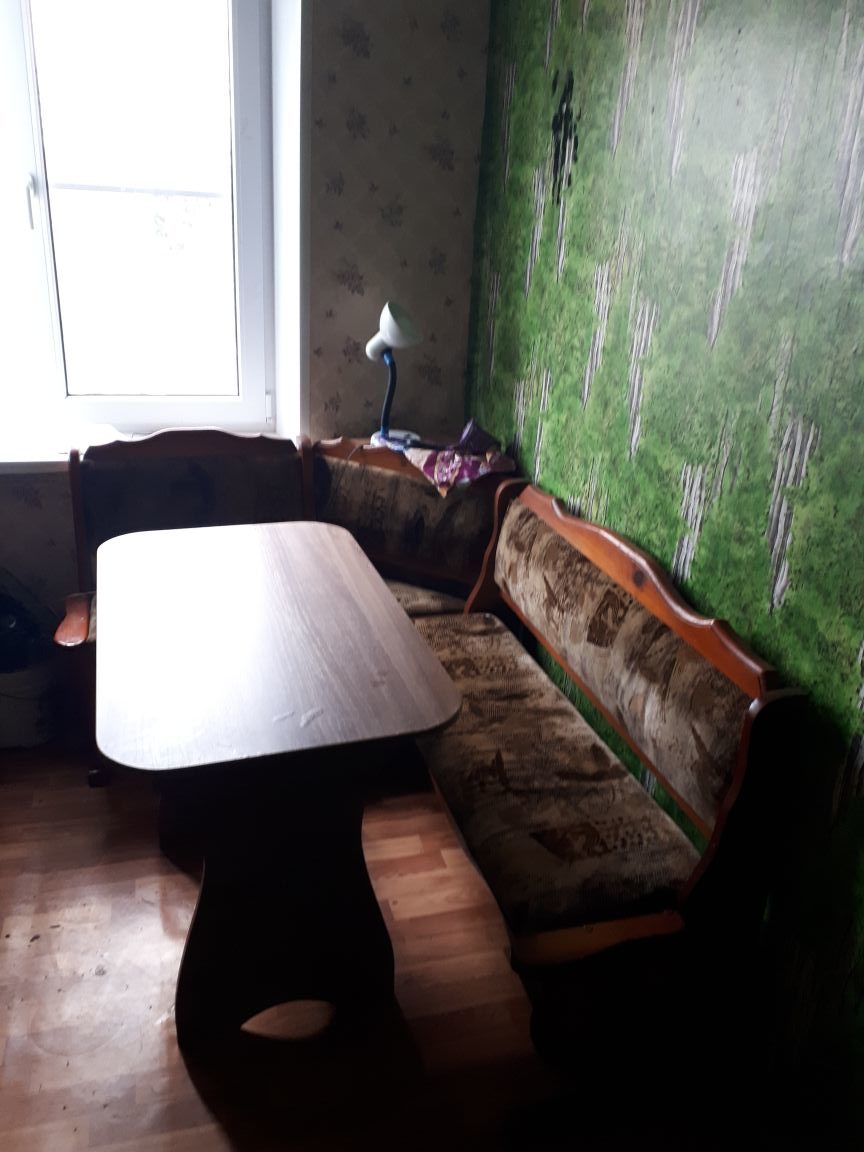 «Семья и школа – это берег и море. На берегу ребёнок делает свои первые шаги, получает первые уроки жизни, а потом перед ним открывается необозримое море знаний, и курс в этом море прокладывает школа. Это не значит, что он совсем должен отрываться от берега…»                                                         (Л.Кассиль)